Voltage amplifiers: number of inputs and outputs
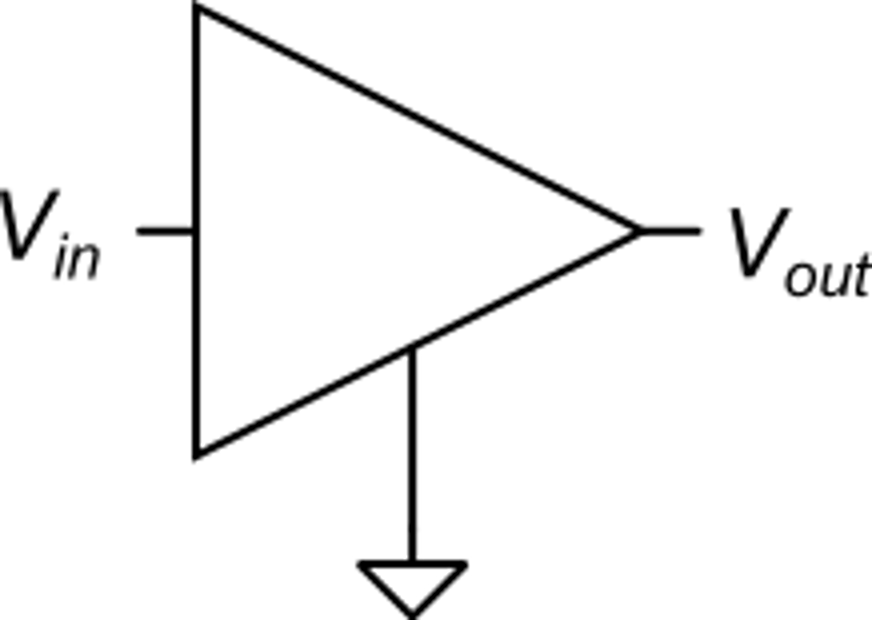 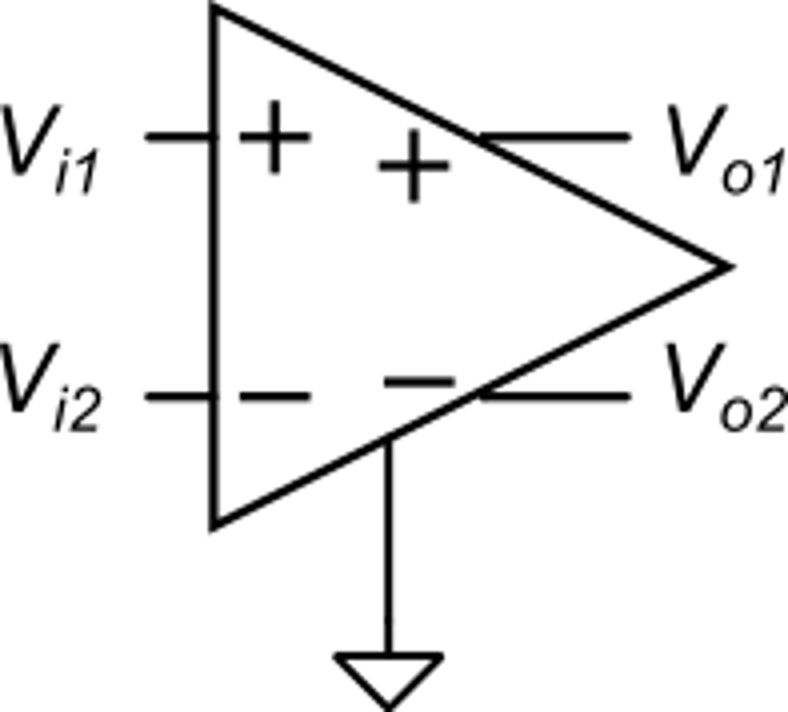 Unipolar:
single input 
single output (single-ended, S/E)
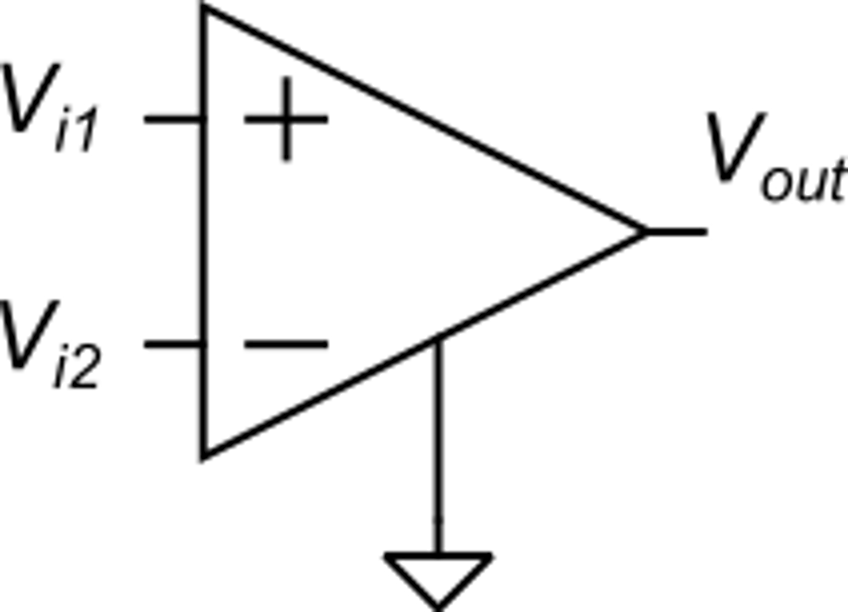 Fully Differential: 
differential input, 
differential output
Differential: 
differential input, 
single output (single-ended, S/E)
P. Bruschi – Microelectronic System Design
1
Voltage Amplifiers: gains
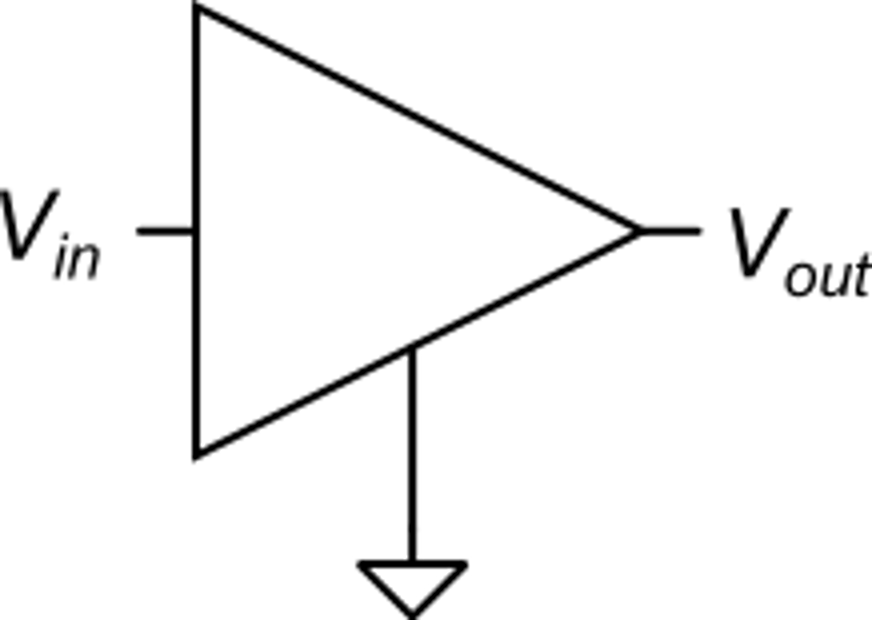 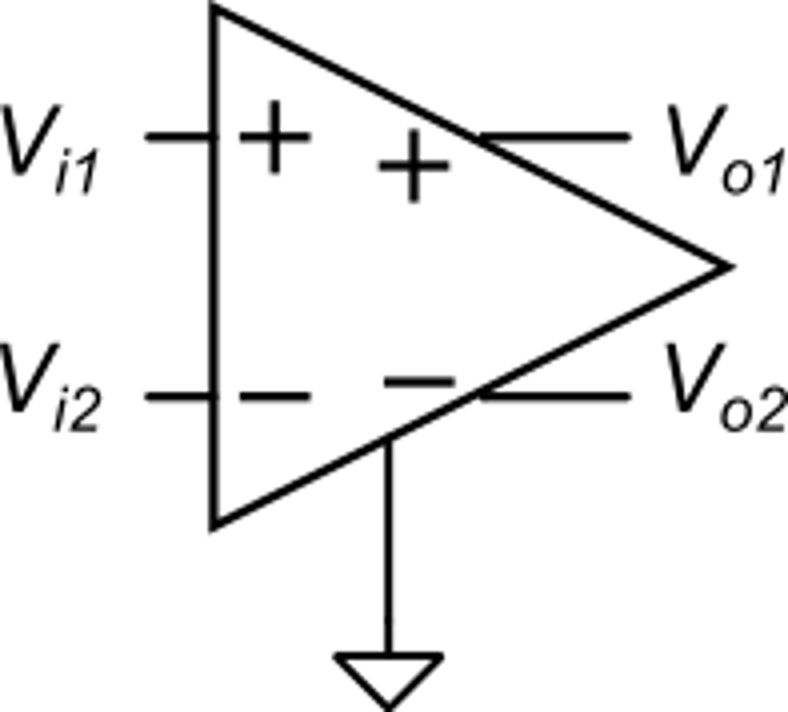 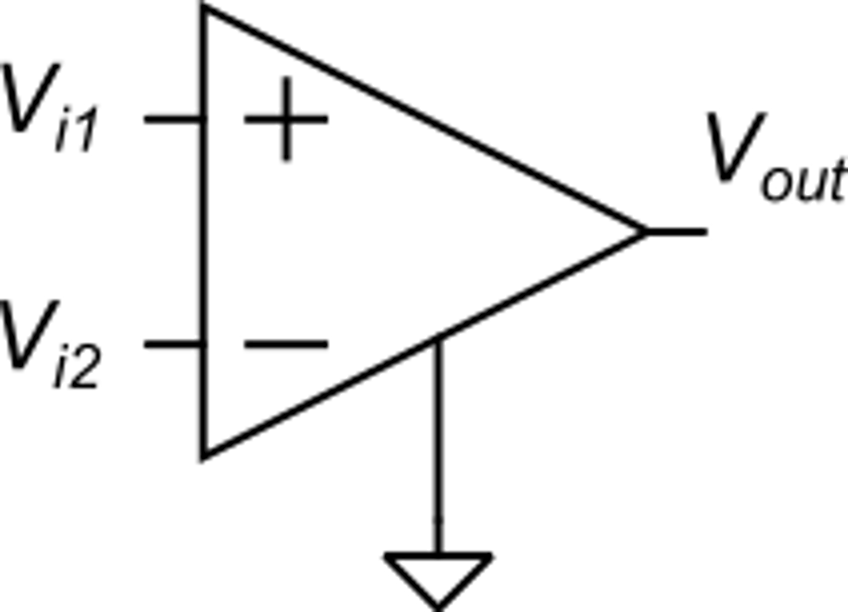 P. Bruschi – Microelectronic System Design
2
Differential amplifiers: parameters
Input voltage ranges:
Output voltage range
(Output voltage swing)
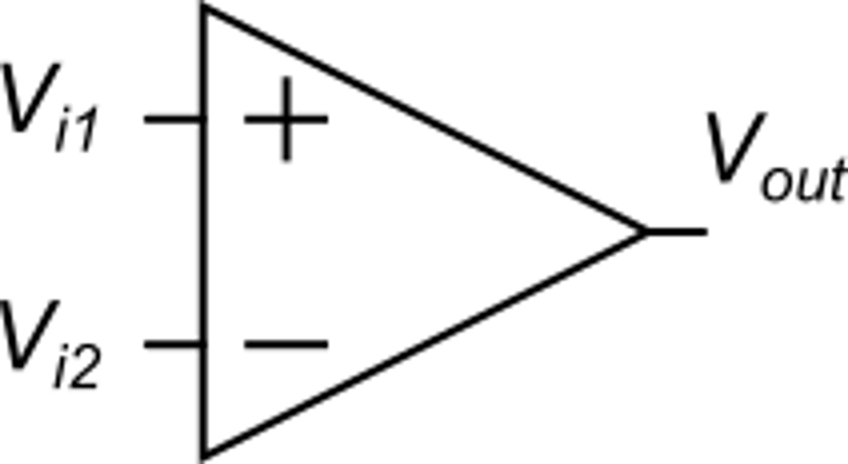 Input differential range (maximum VID (VD) to maintain an acceptable input-output linearity
Outside the output range the amplifier stop working correctly (e.g. the output voltage tends to saturate)
Linear response
(with input offset voltage)
Input common-mode range: 
Interval of VC values where the amplifier behaves as designed
P. Bruschi – Microelectronic System Design
3
Differential amplifiers: role of the input common mode range
Example: voltage follower (buffer amplifier)
Another condition is clearly that Vout is within the output range
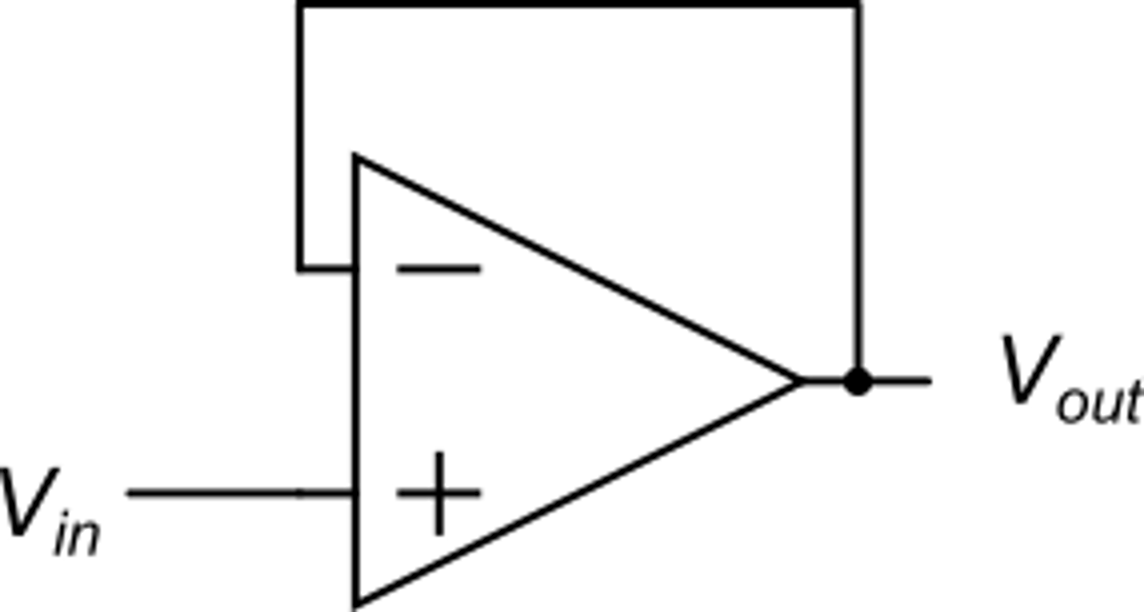 Then the conditions for correct operation are:
In the ideal case:
The voltage follower operates correctly only for Vin within the CM range
We have:
P. Bruschi – Microelectronic System Design
4
Single Stage Voltage Amplifiers
I1
Rout
The processed currents are finally conveyed to an output resistance (Rout)  and converted back to a voltage (Vout). In most cases, Rout is not a physical resistor, but is the output differential resistance of the I-to-I network. 
For this reason, one of the function of the I-to-I network is increasing the output resistance to increase gain
Iocc
Vin
Vout
I2
I-to-I
V-to-I
small-signal output voltage
example
The first component converts the input voltage (single or differential)  into a current (single or differential)
The second component is a current processing network, that takes the input currents and applies simple linear operations such as:
Addition and subtraction
Addition of constant currents
Multiplication by a constant gain factor
example
P. Bruschi – Microelectronic System Design
5
Differential amplifier with resistive loads
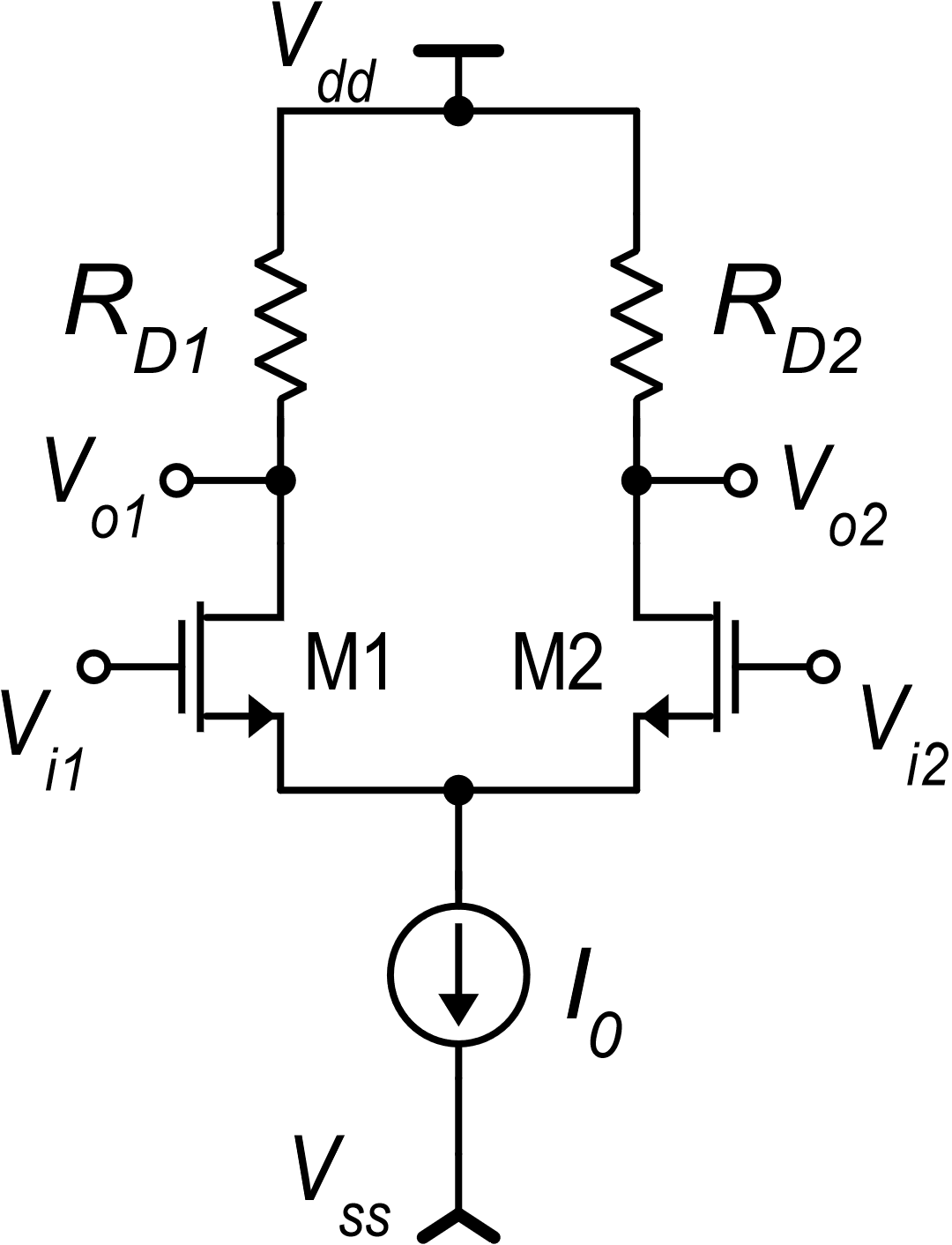 Small signal analysis
Differential mode:
Single-ended case:
Fully-differential case:
P. Bruschi – Microelectronic System Design
6
Common mode Analysis
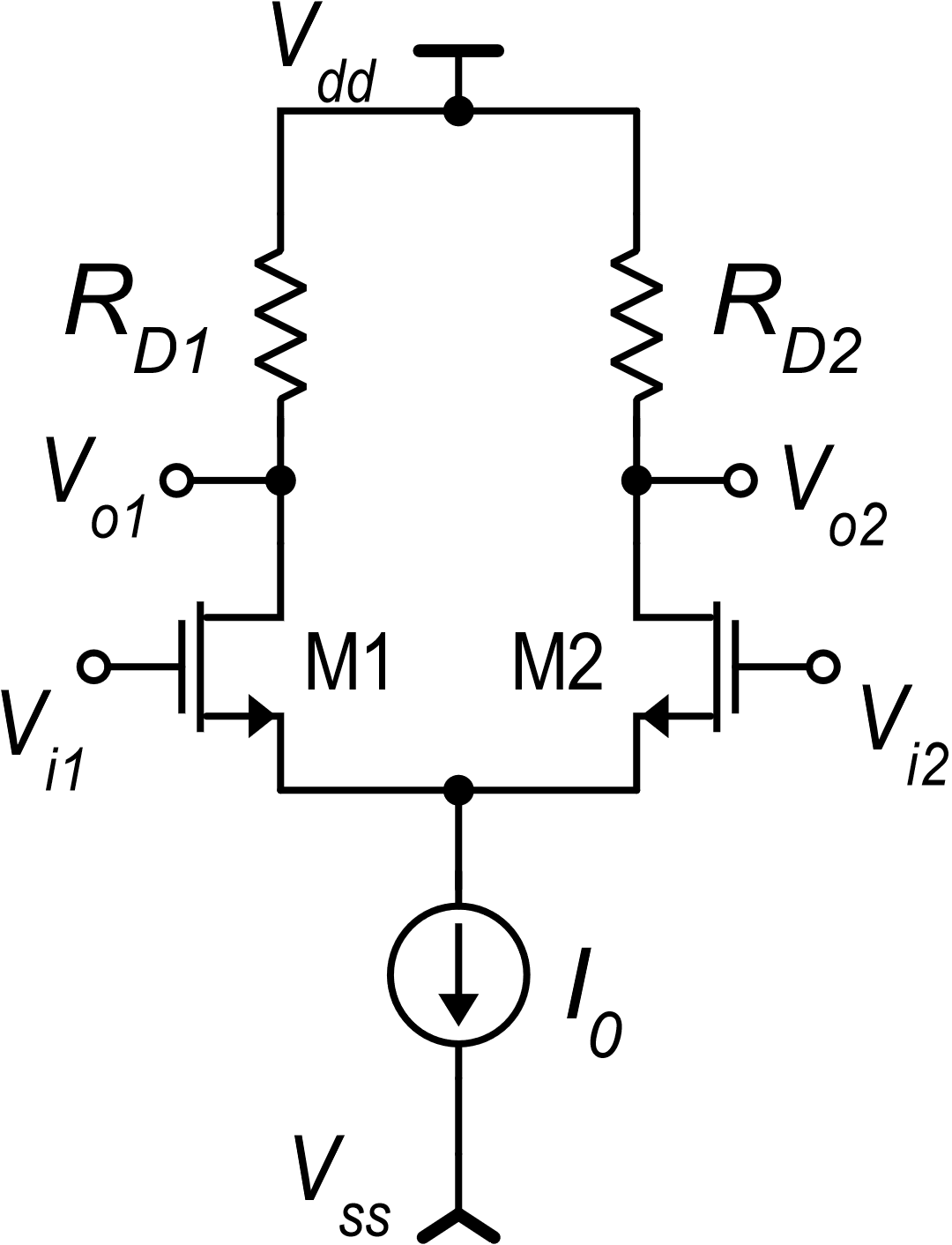 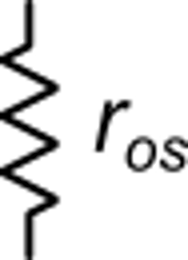 This, actually, is not an ideal current source.
It has a finite output resistance = ros  If it is implemented by a simple current mirror, ros= rd  otherwise it can be even higher
The source voltage practically follows the common mode variations. VS is VC shifted by VGS
P. Bruschi – Microelectronic System Design
7
Common mode gain and CMRR
output voltages
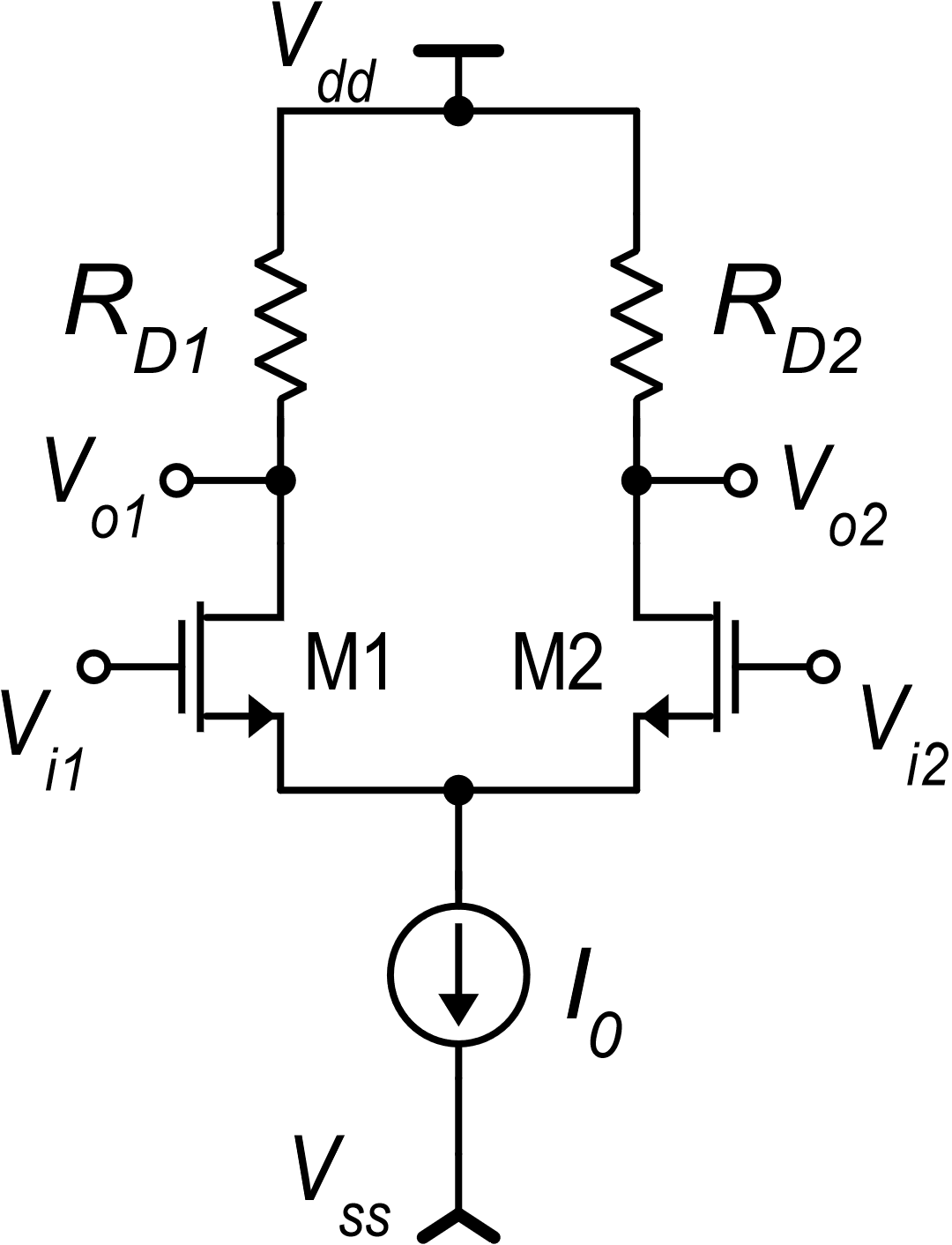 Single-ended case
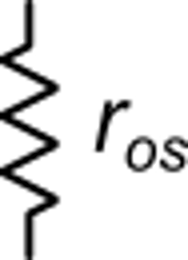 Considering that generally I0 is produced by a simple current mirror, ros=rd, then CMRR~40 dB,
This CMRR is not sufficient for many applications
P. Bruschi – Microelectronic System Design
8
Common mode gain and CMRR
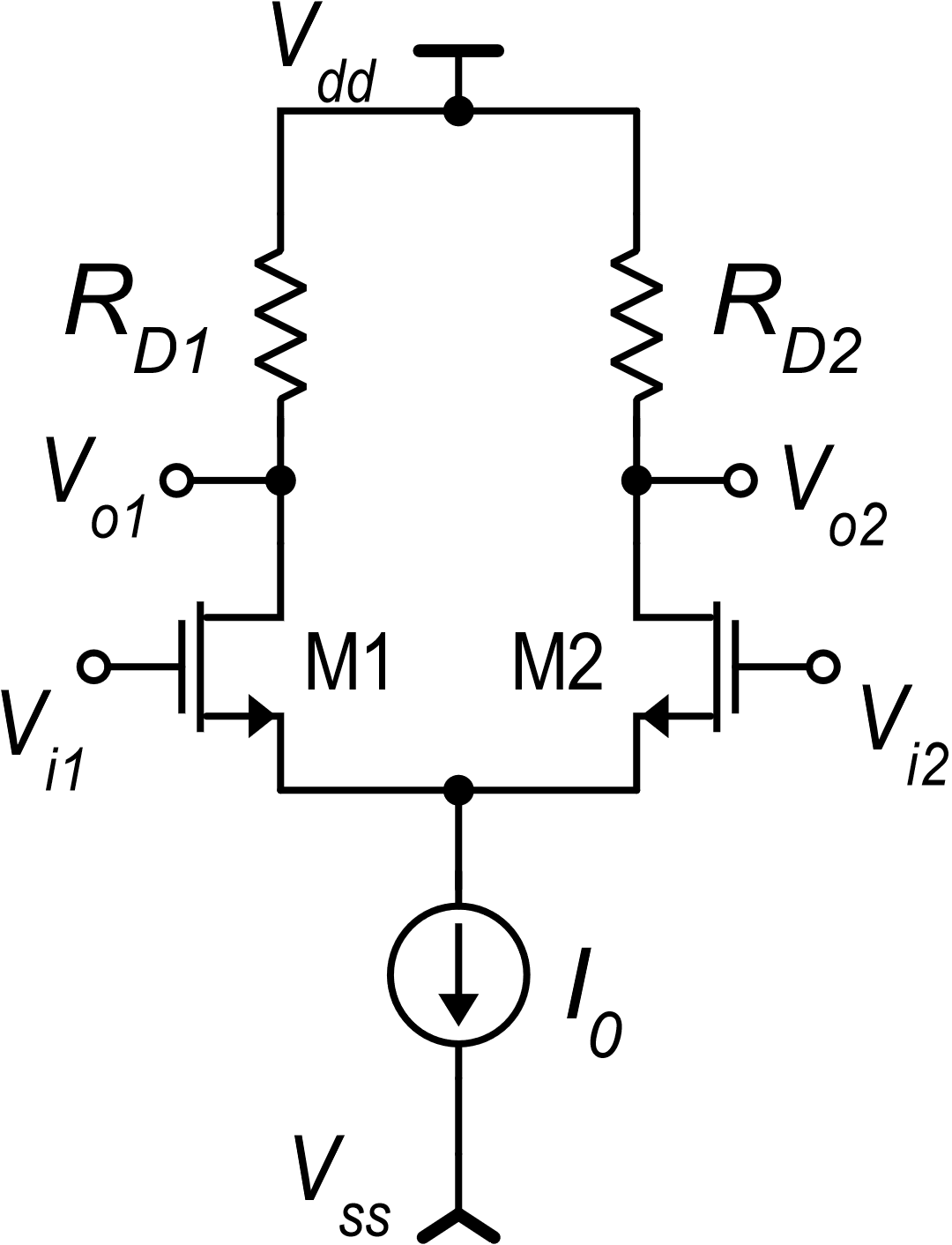 Fully differential case
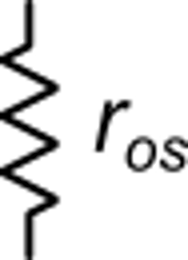 is a relative matching error  ~ 0.01
Adequate for most applications
P. Bruschi – Microelectronic System Design
9
BJT case
In the case of a BJT differential amplifier, the expressions are exactly the same as for the MOSFET case.
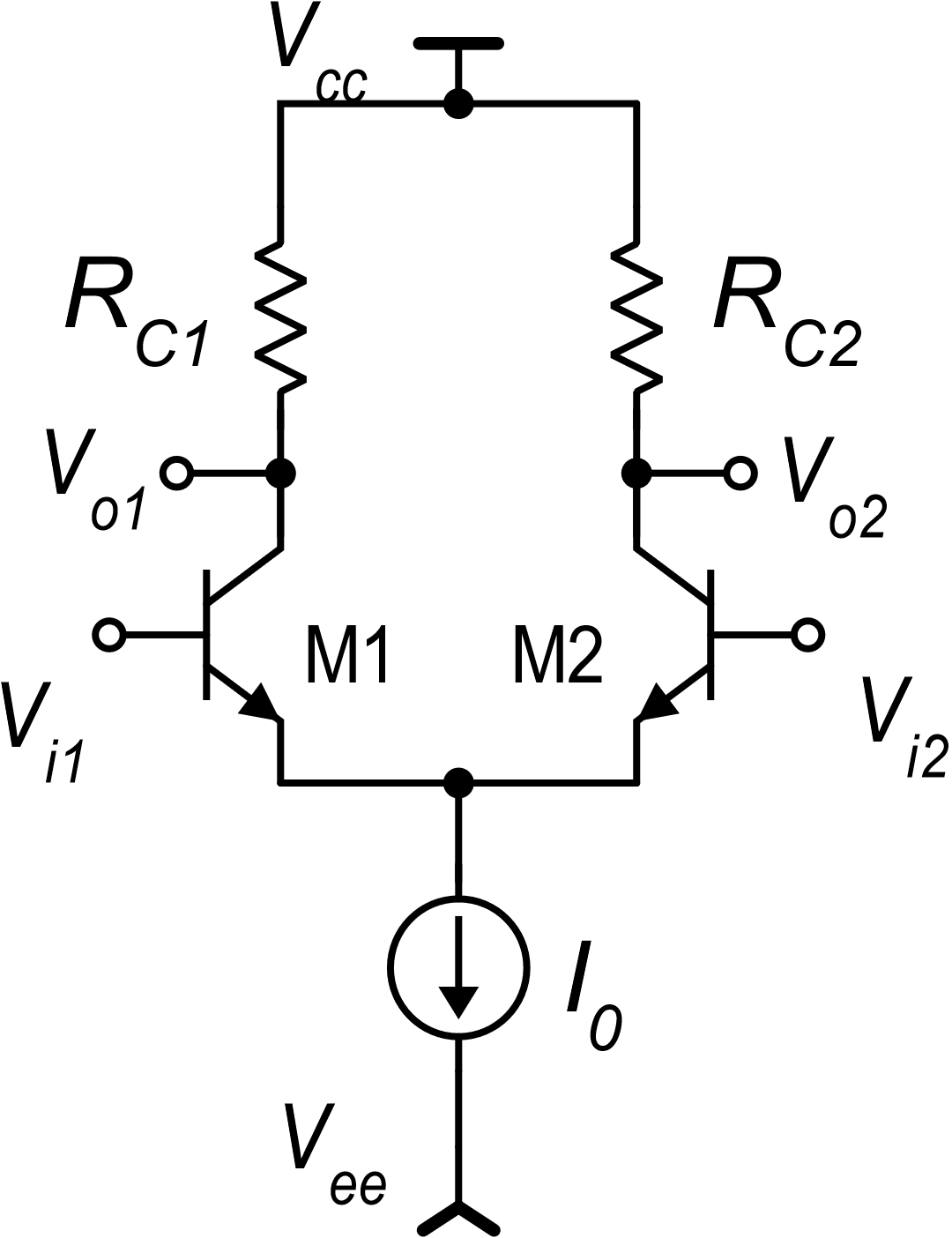 The only important difference is the presence of a base current that is drawn from the voltage sources that provide Vi1 and Vi2. In terms of small signal analysis, this base current is the cause of a finite input resistance that may result in an input attenuation if the signal voltage sources (Vi1, Vi2) have a significant internal resistance.
IB2
IB1
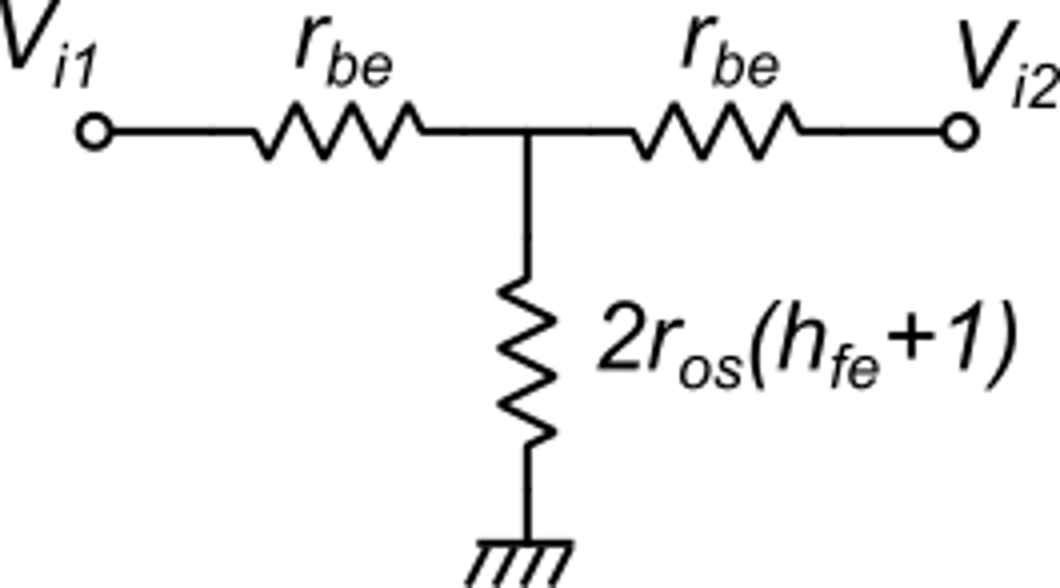 Equivalent circuit of 
the input terminals
P. Bruschi – Microelectronic System Design
10
Maximum gain for a given supply voltage
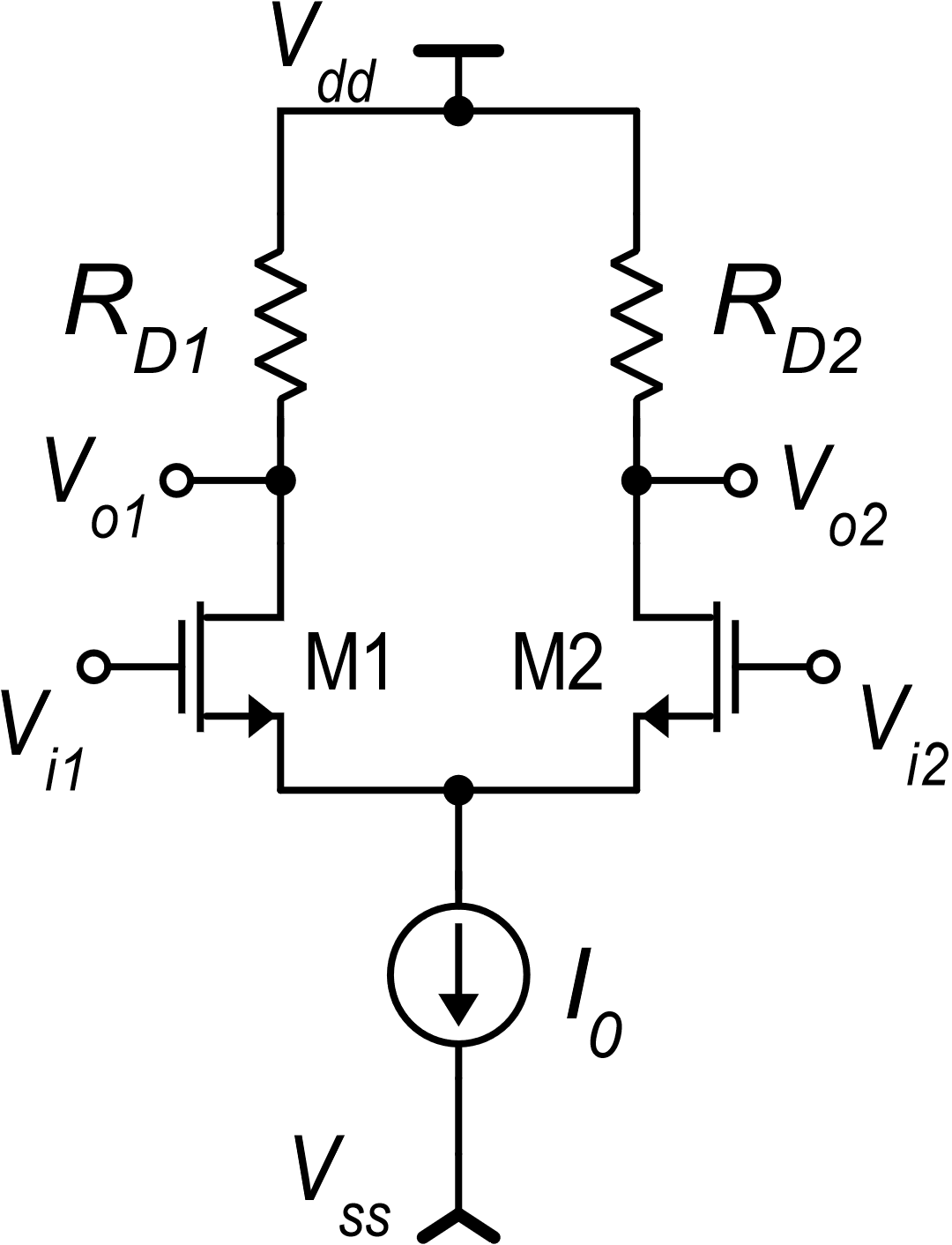 single ended
nominal case:
RD1=RD2=RD
fully-differential
RDID is the static voltage drop across resistors RD. It cannot exceed the total supply voltage VDD-VSS
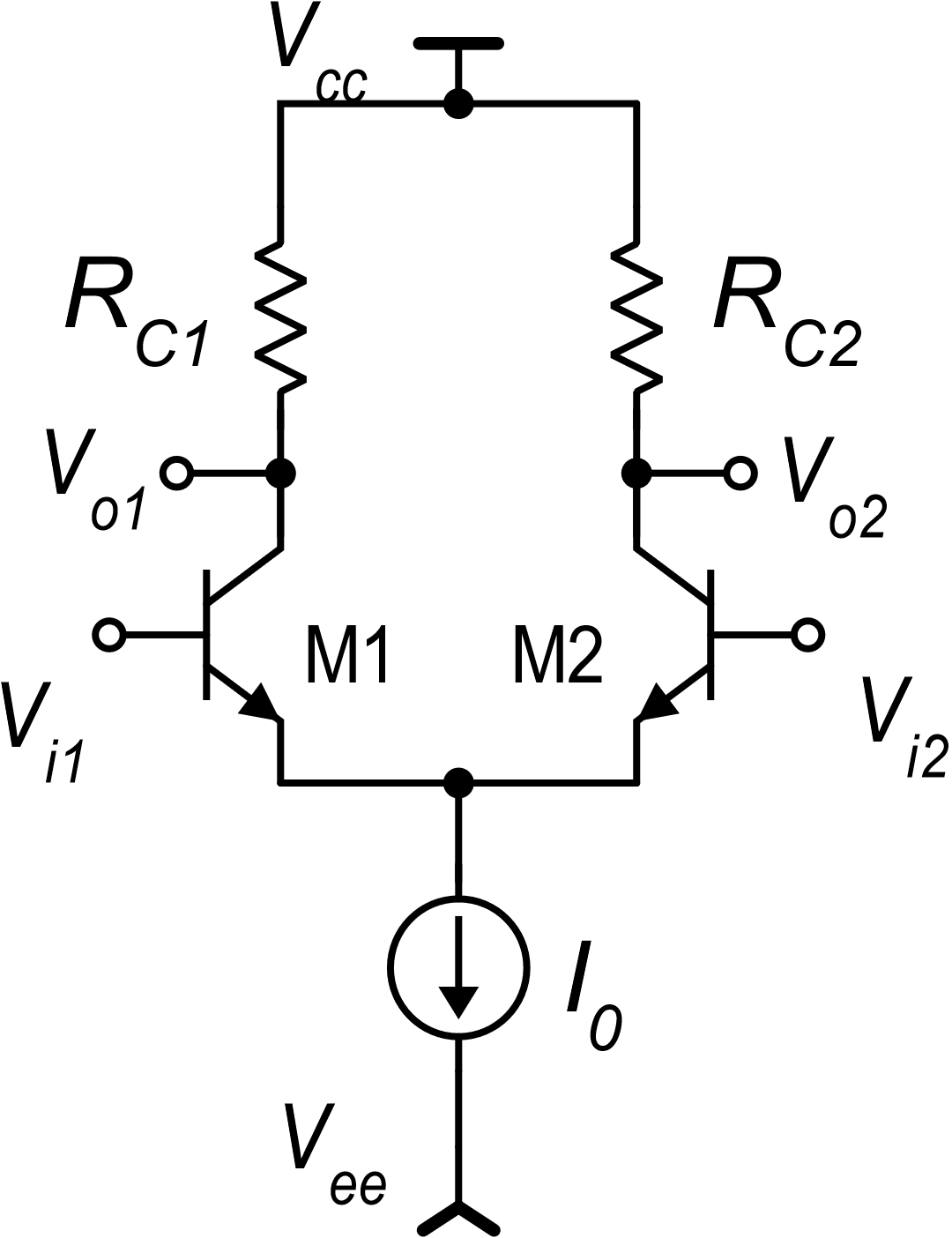 |Add | < 60
Example: VTE=50 mV, VDD-VSS=3 V:
|Add | < 120
With a  BJT: VTE=VT=25 mV:
To get the highest gain for a given supply voltage it is convenient to bias the MOSFETS with the smallest VTE.
P. Bruschi – Microelectronic System Design
11
Offset voltage of differential amplifiers with resistive load
MOSFET case - fully-differential - Strong inversion
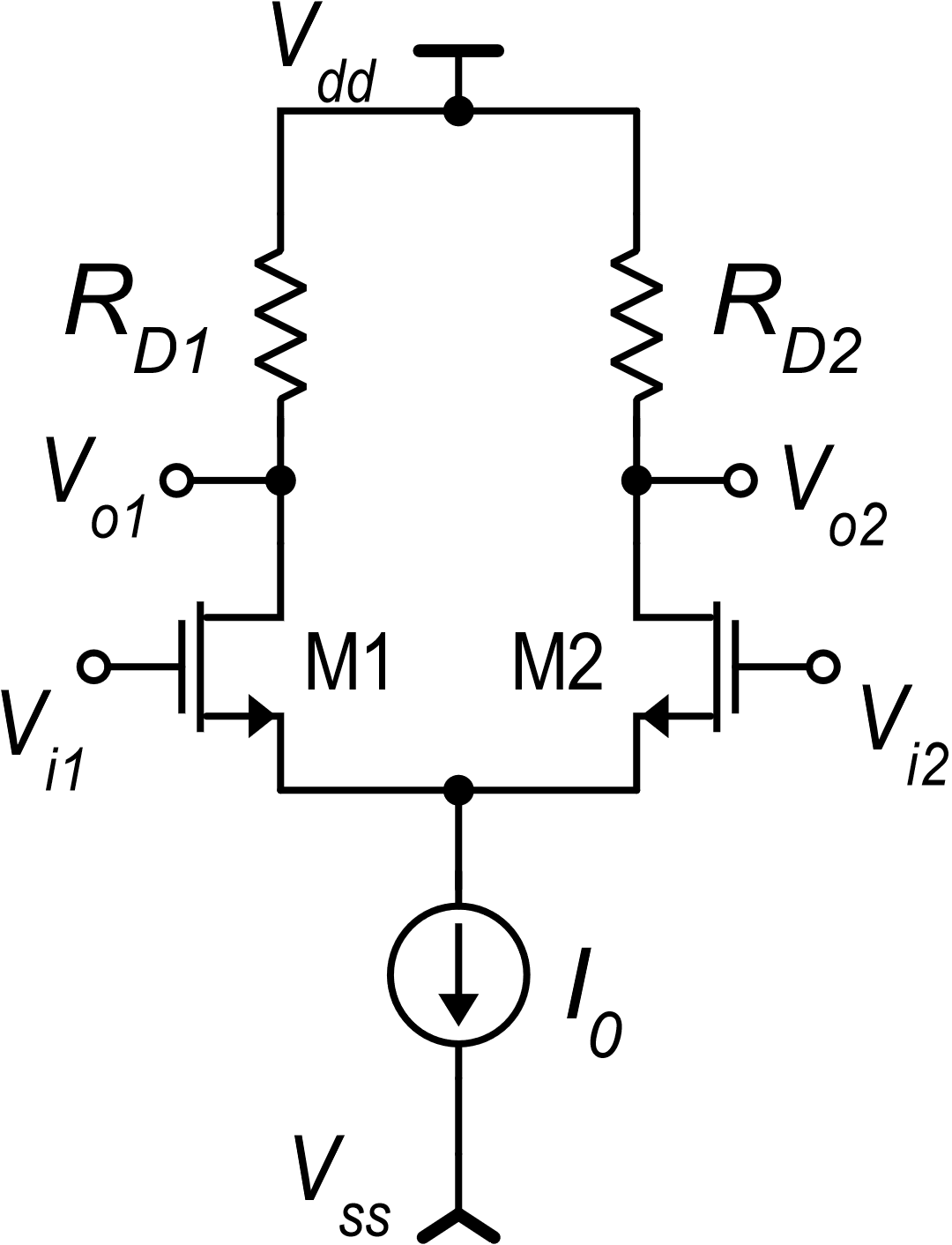 We can consider the difference of VGS as the matching error between two nominally identical circuits: M1,RD1  and M2,RD2
posynomial
 form
Nominally identical
circuits
P. Bruschi – Microelectronic System Design
12
Offset voltage of differential amplifiers with resistive load
B
MOSFET case - fully-differential
A
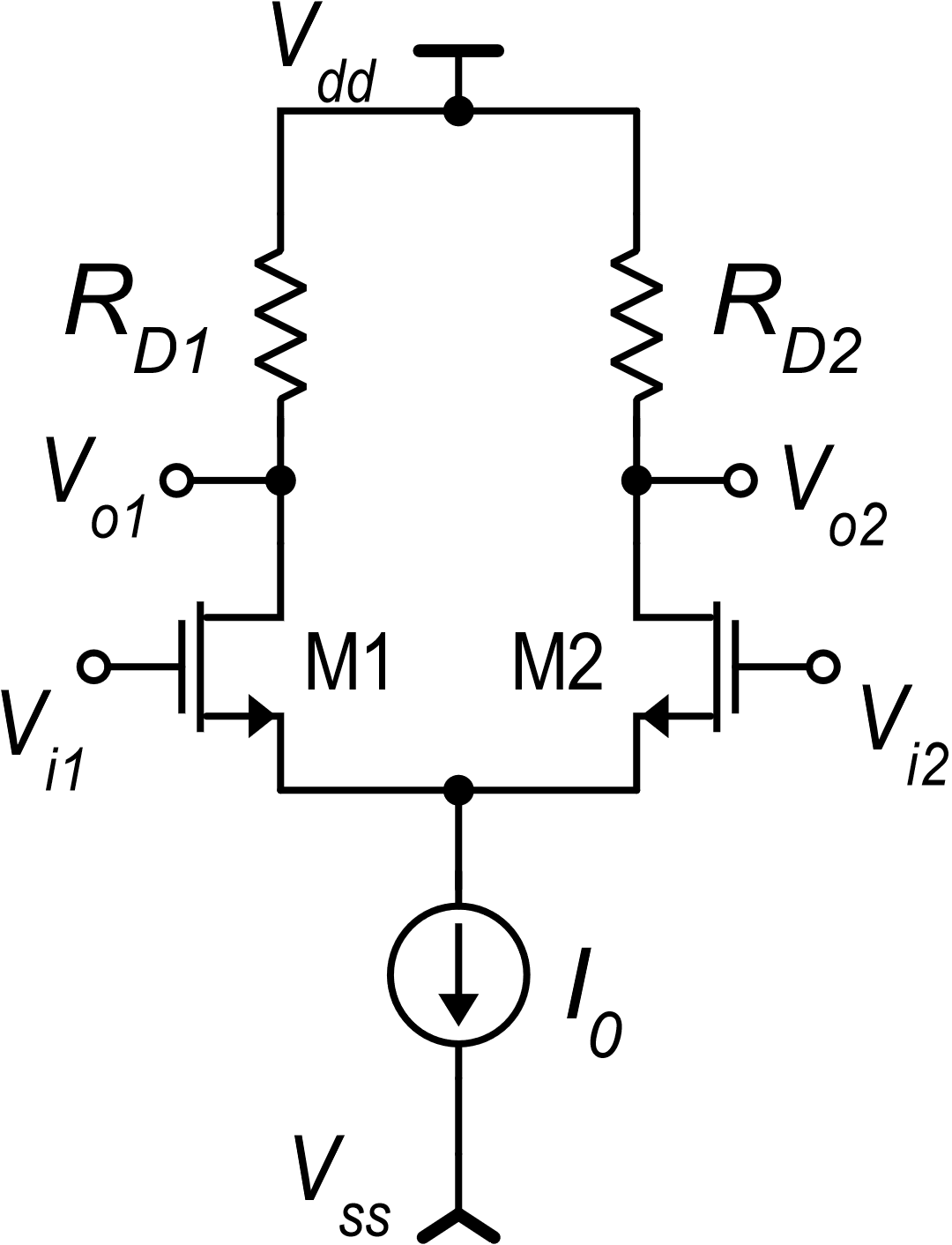 P. Bruschi – Microelectronic System Design
13
Offset voltage of differential amplifiers with resistive load
MOSFET case - fully-differential
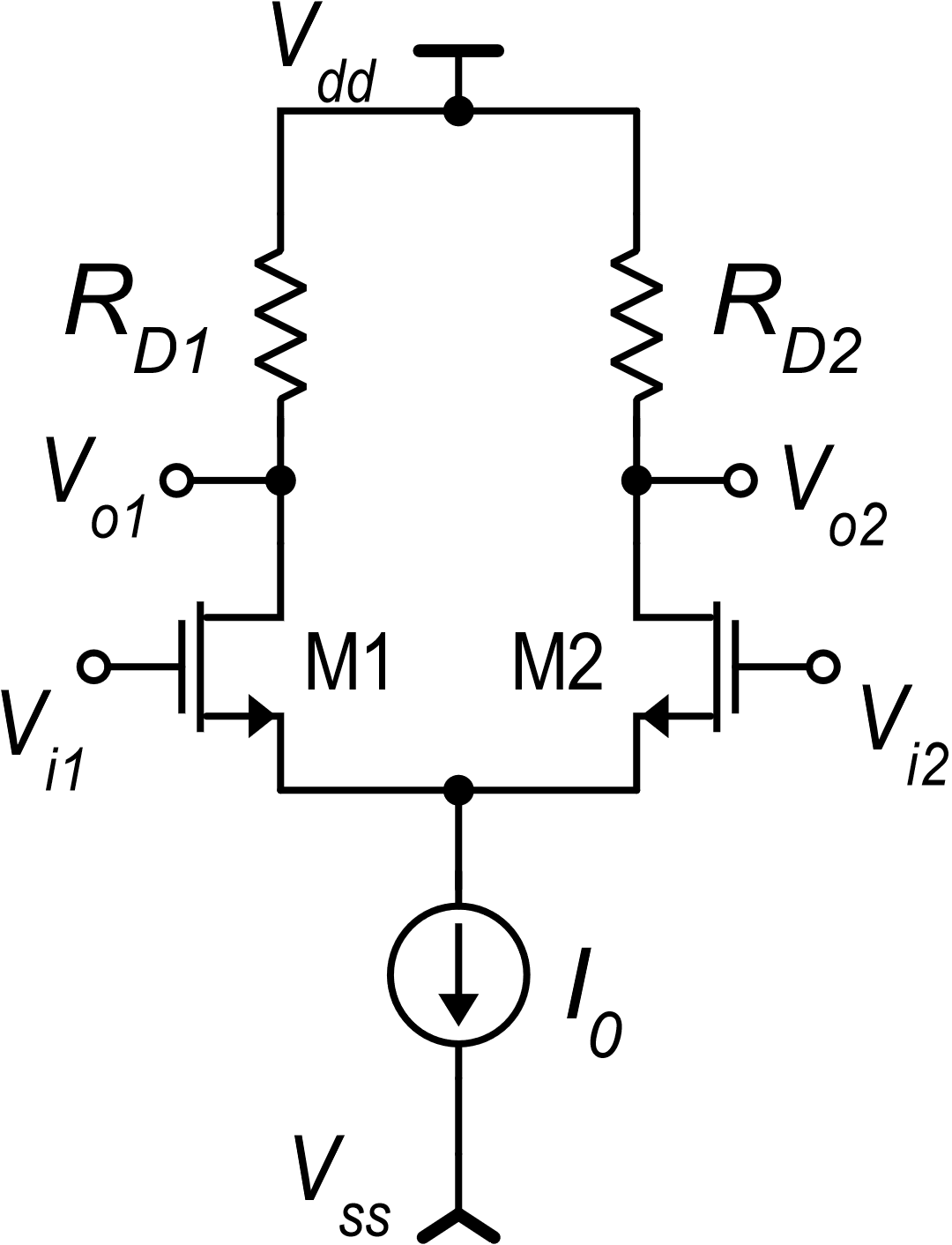 Imposing Vout=0 is the same as imposing DZ=0
defining:
RDID is the average value and cannot be zero
P. Bruschi – Microelectronic System Design
14
Offset voltage of differential amplifiers with resistive load
MOSFET case - fully-differential
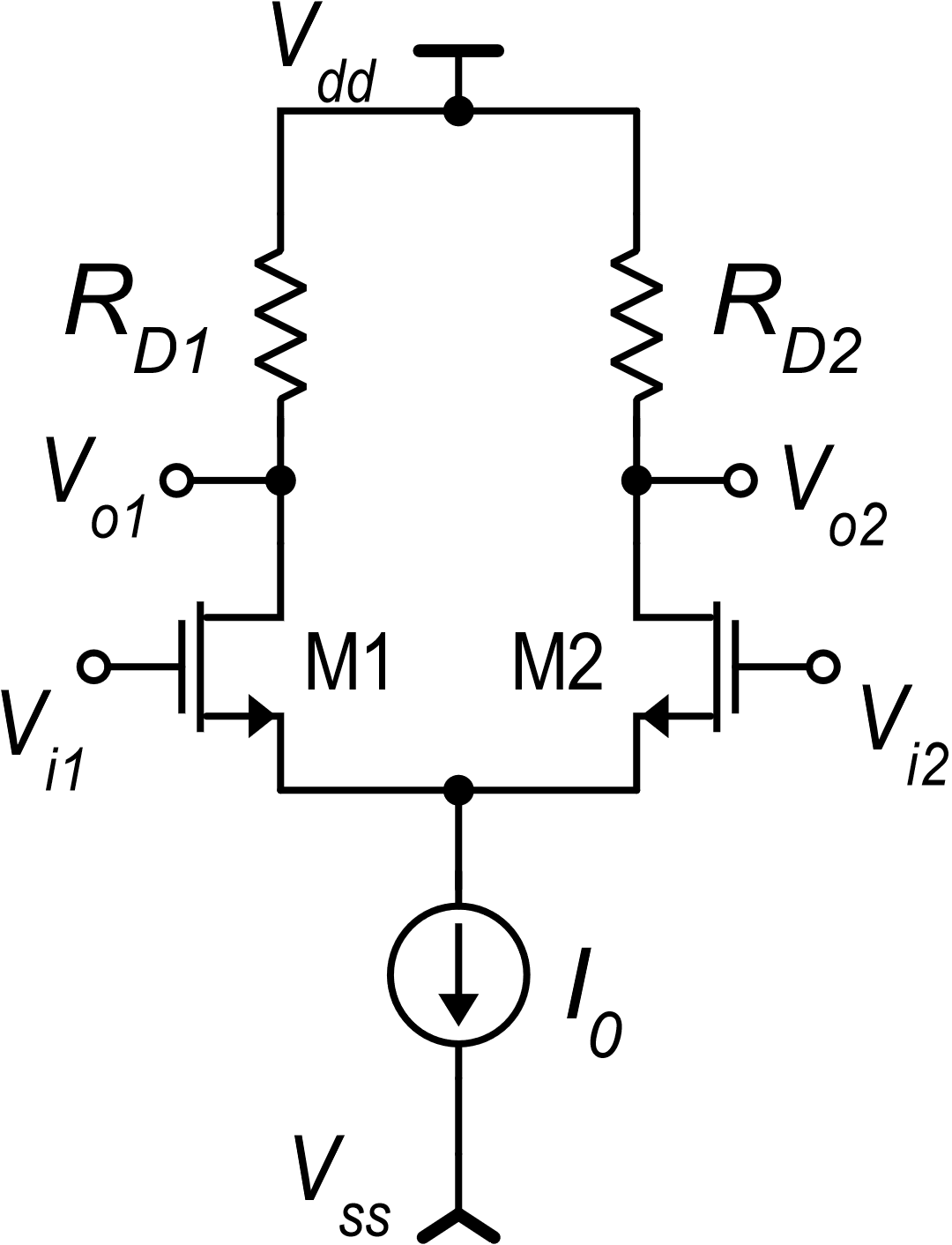 P. Bruschi – Microelectronic System Design
15
Role of the design parameters
WR
LR
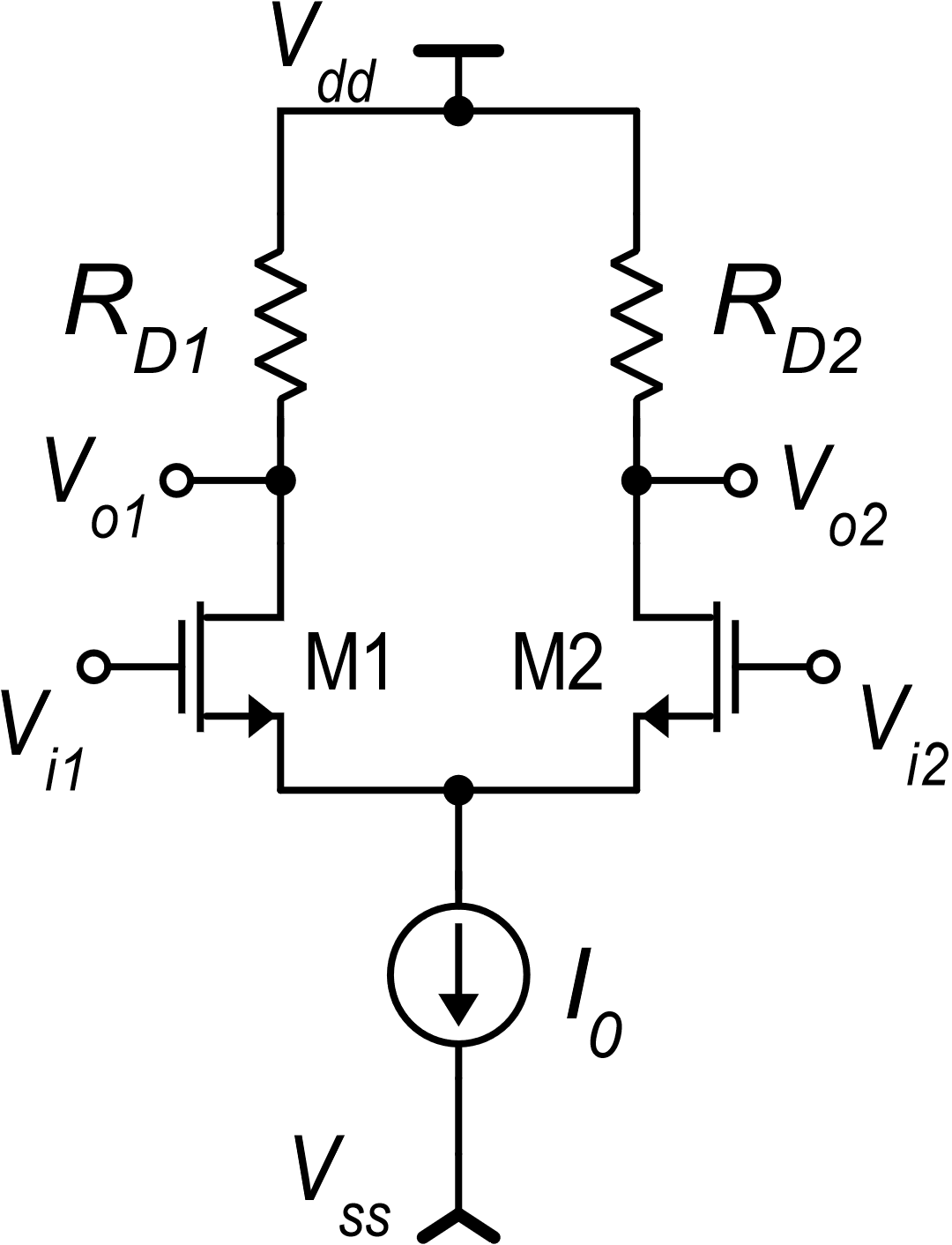 To be made as small as possible, to reduce sVio
W
L
Small offset means large silicon area
P. Bruschi – Microelectronic System Design
16
Offset voltage of a BJT differential amplifier with resistor load
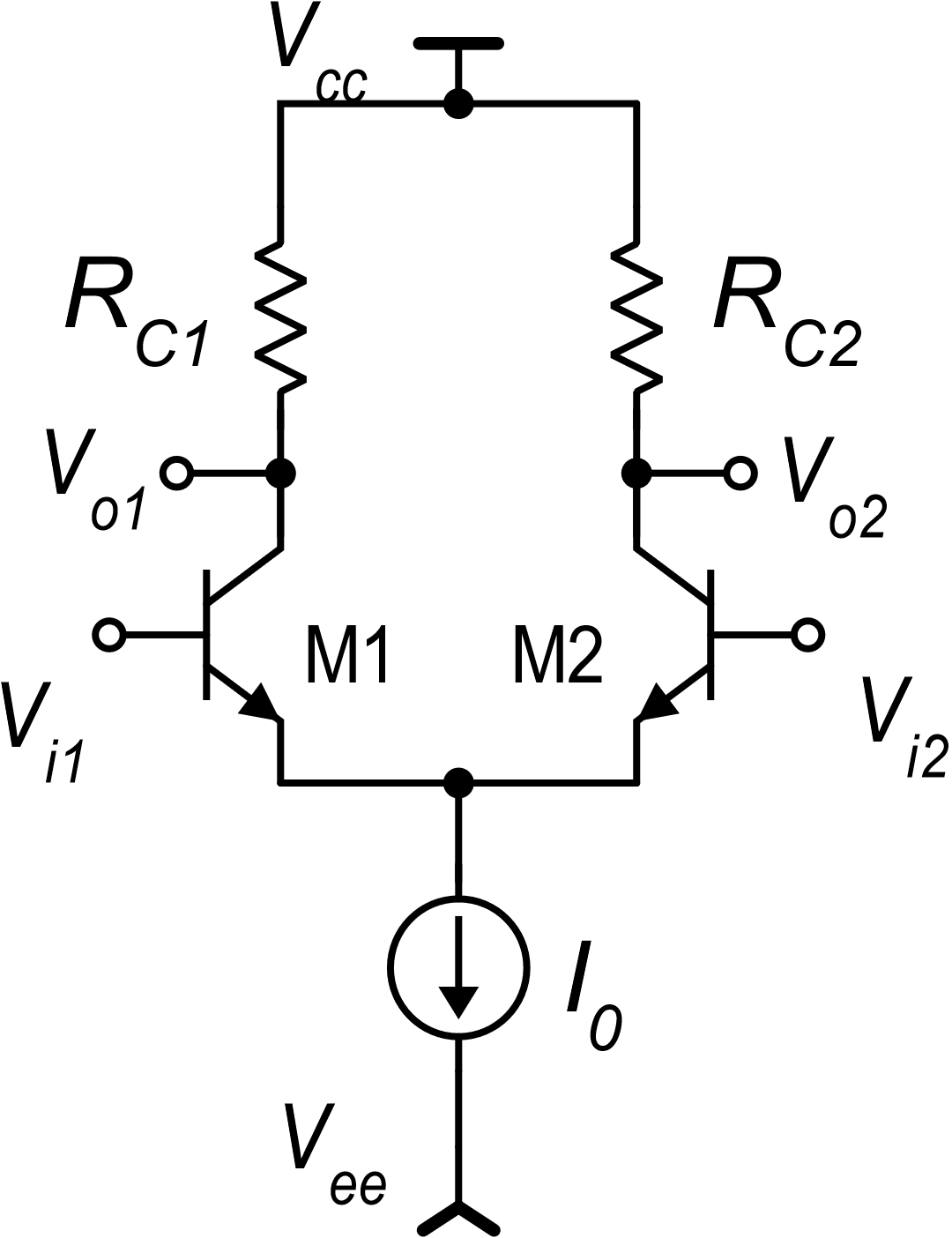 P. Bruschi – Microelectronic System Design
17
Offset voltage of a BJT differential amplifier with resistor load
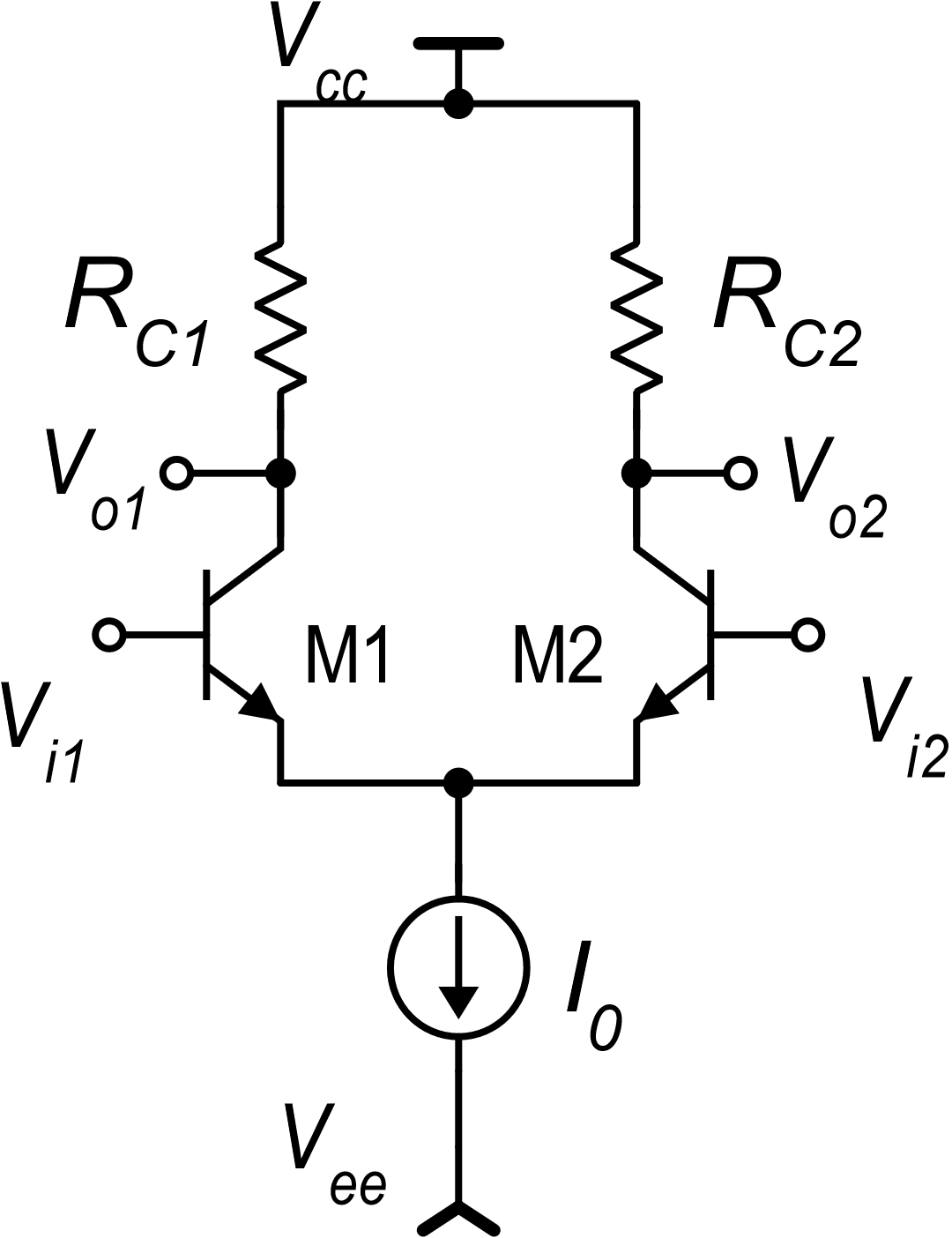 Minimum size BJT (elemental BJT) of the process
Small offset means large silicon area
P. Bruschi – Microelectronic System Design
18
Temperature drift of the input offset voltage: BJT case
These terms are practically temperature independent (ratios of homogeneous quantities)
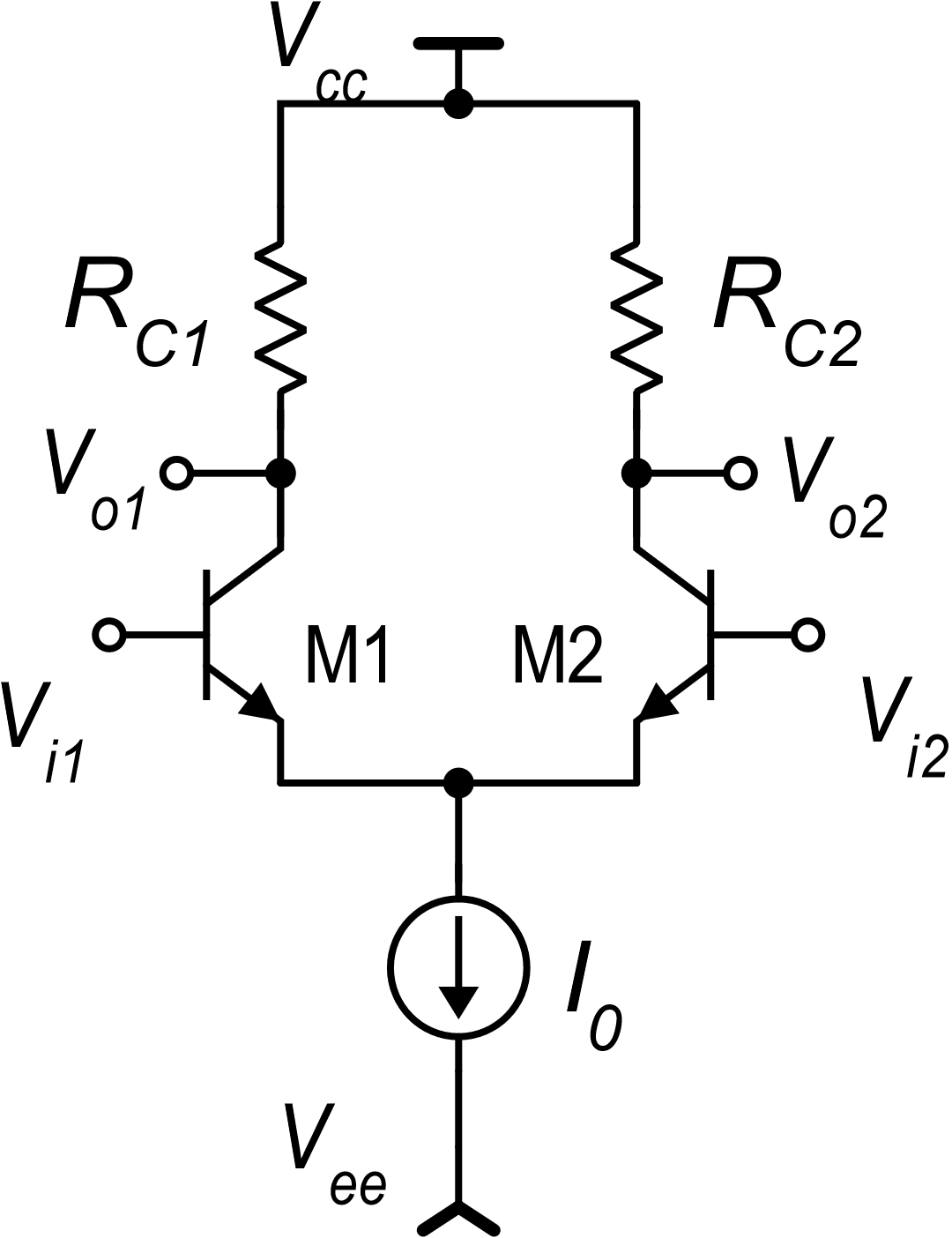 P. Bruschi – Microelectronic System Design
19
A method to reduce the offset voltage and its drift
Example: vio=1 mV
T=300 K
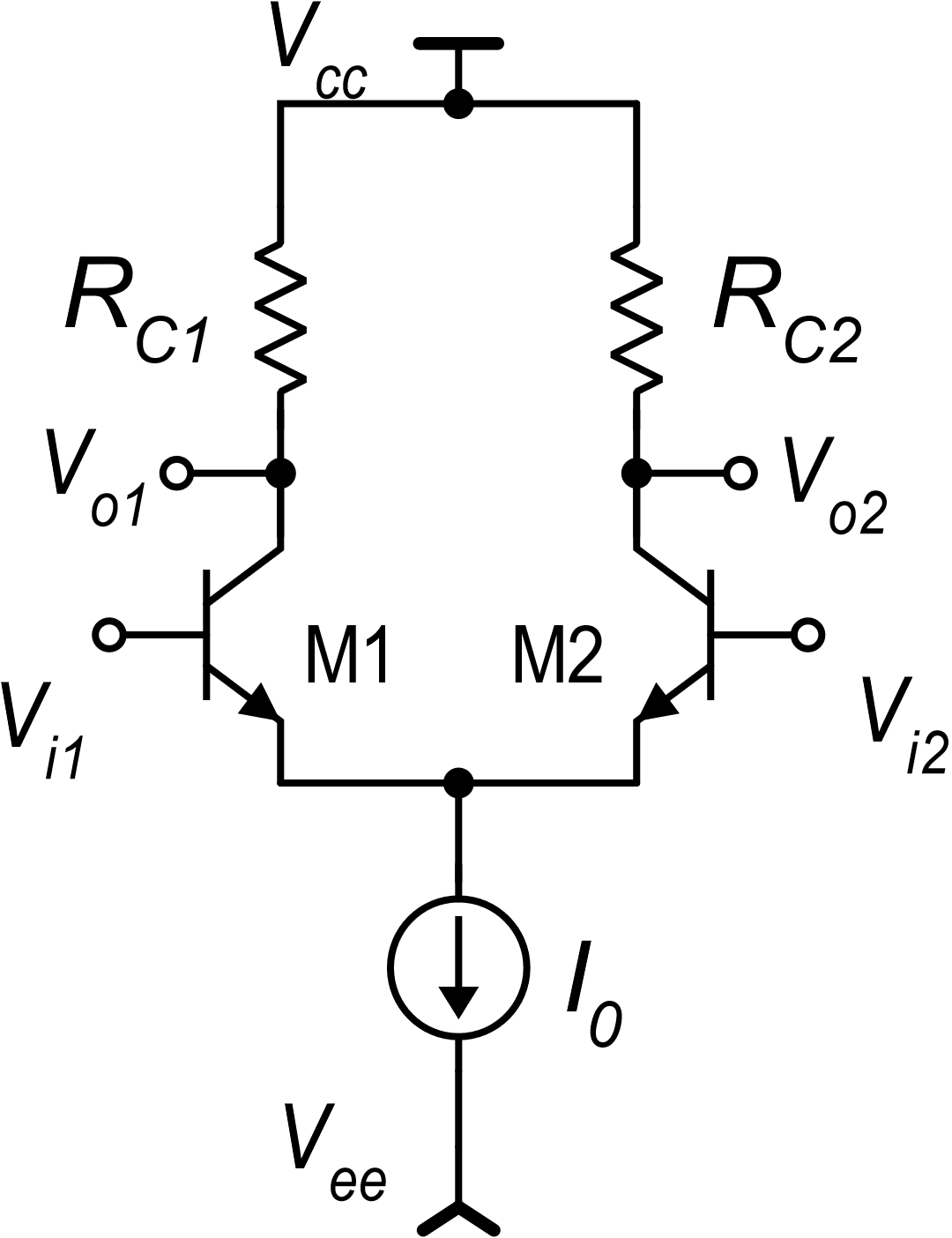 By trimming the resistors, I can null the offset. In this way, also the temperature drift is nulled.
This is an advantage of the BJT amplifier. Trimming the offset of a MOSFET differential amplifier does not null the drift.
P. Bruschi – Microelectronic System Design
20
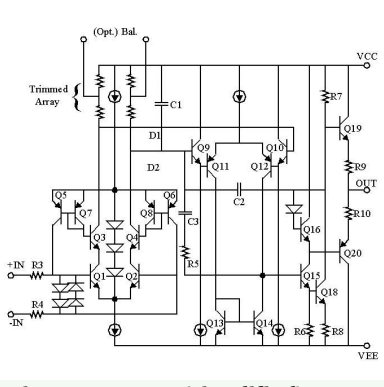 Example: the OP07
Resistors are varied by laser trimming to null the offset
In this way, also the offset drift is strongly reduced
The base currents of the input devices (Q1,Q2) are reproduced by Q3 and Q4 and than fed back to the input terminals by mirrors Q8,Q6 and Q7,Q5. This approach allows to reduce the input bias currents.
P. Bruschi – Microelectronic System Design
21
OP07 vs mA741
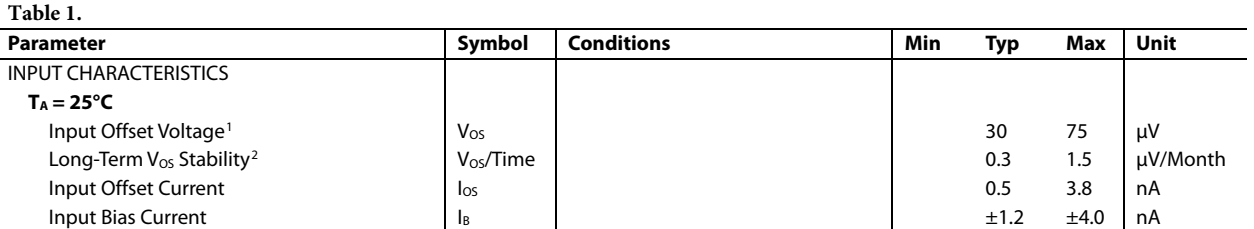 OP07
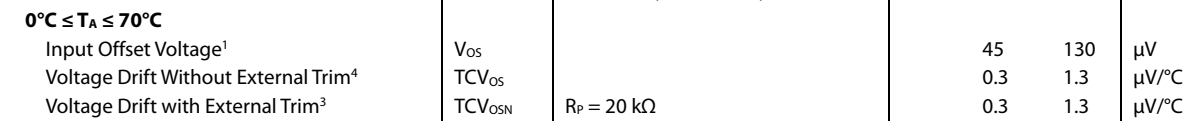 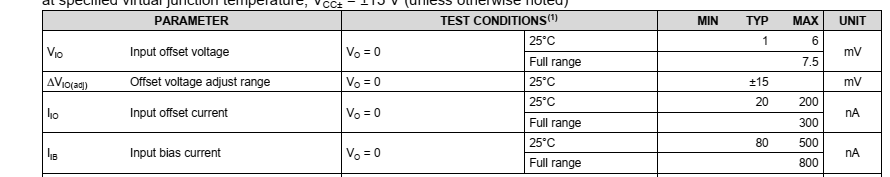 mA741
P. Bruschi – Microelectronic System Design
22
How is the amplifier offset when the single ended option is chosen?
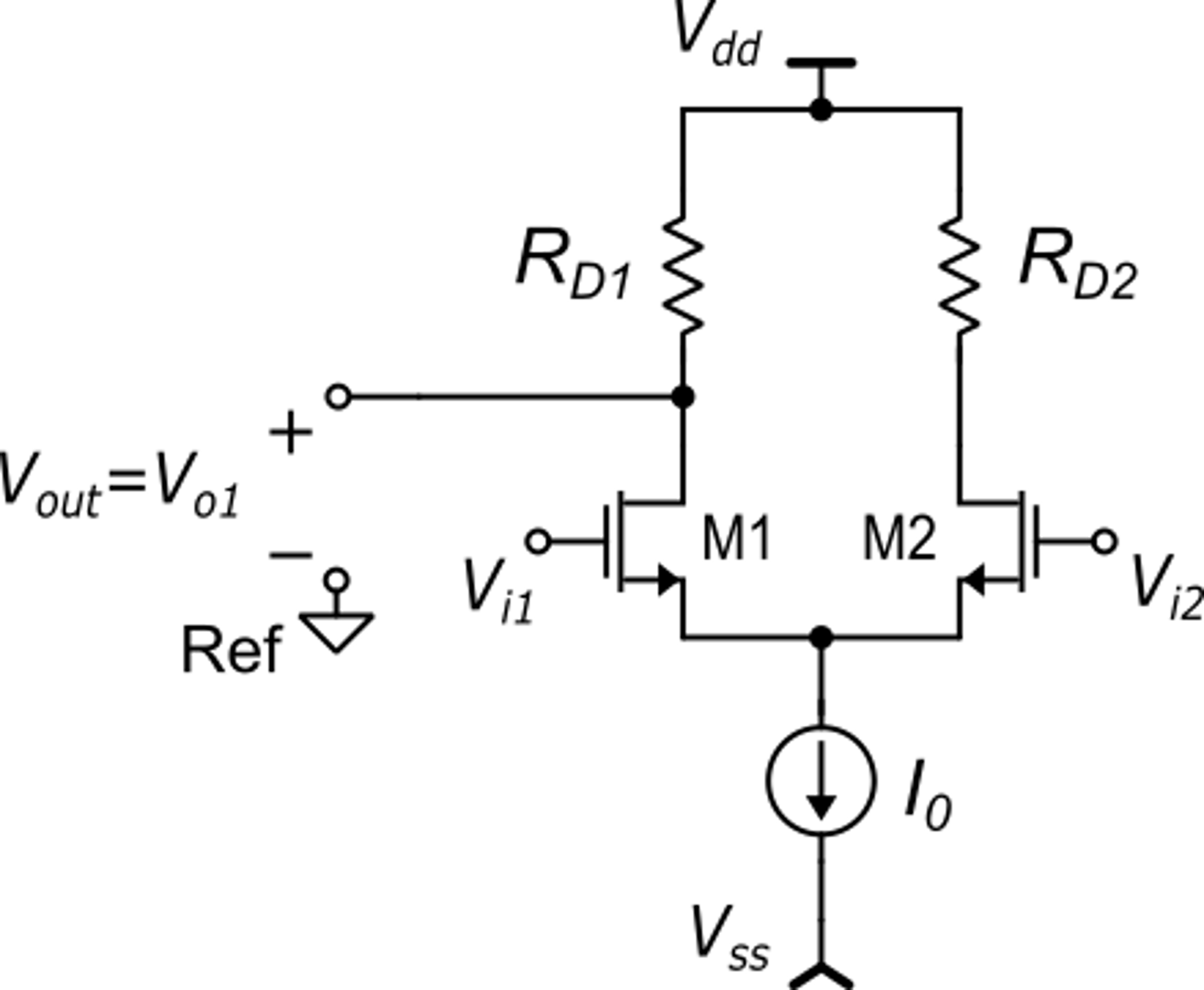 Single ended (S/E): device parameters do not appear as differences: the output voltage is affected mainly by global errors
The single ended case is subjected to a much larger offset!
Compare with the fully-differential case: the output voltage depends only on matching differences
P. Bruschi – Microelectronic System Design
23